EJERCICIOS TERAPÉUTICOS:
MOVILIDAD ARTICULAR Y FLEXIBILIDAD
Prof. Edgar Lopategui Corsino
M.A., Fisiología del Ejercicio
Saludmed 2025, por Edgar Lopategui Corsino, se encuentra bajo una licencia "Creative Commons", 
de tipo: Reconocimiento-NoComercial-Sin Obras Derivadas 3.0.  Licencia de Puerto Rico.  
Basado en las páginas publicadas para el sitio Web: www.saludmed.com.
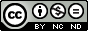 MOVILIDAD ARTICULAR
Y FLEXIBILIDAD
DEFINICIONES:FLEXIBILIDAD
La habilidad de la unión musculotendinosa
de extenderse con la aplicación de una
fuerza de estiramiento
MOVILIDAD ARTICULAR
Y FLEXIBILIDAD
DEFINICIONES:FLEXIBILIDAD
La habilidad del músculo para relajarse y generar una fuerza de estiramiento
MOVILIDAD ARTICULAR
Y FLEXIBILIDAD
DEFINICIONES:EJERCICIOS DE FLEXIBILIDAD
Aquellos ejercicios de estiramiento diseñados para aumentar el arco de movimiento
MOVILIDAD ARTICULAR
Y FLEXIBILIDAD
DEFINICIONES:MOVILIZACIÓN
Movimientos de estiramientos pasivos 
ejecutados por el terapeuta atlético a una 
velocidad lo suficientemente baja para que el 
atleta lesionado sea capaz de
 detener el movimiento
MOVILIDAD ARTICULAR
Y FLEXIBILIDAD
DEFINICIONES:ARCO DE MOVIMIENTO
La cantidad de movilidad de una articulación, determinada por el tejido blando y estructuras óseas en el área
MOVILIDAD ARTICULAR
Y FLEXIBILIDAD
DEFINICIONES:ESTIRAMIENTO
Un término general utilizado para describir 
cualquier maniobra terapéutica diseñado para 
alargar (extender) estructuras de tejido blando
patológicamente acortadas, de manera que sea posible aumentar el arco de movimiento
MOVILIDAD ARTICULAR
Y FLEXIBILIDAD
DEFINICIONES:TIRANTEZ
(TIGHTNESS)
Una reducción moderada en el largo de
algún tejido conectivo
MOVILIDAD ARTICULAR
Y FLEXIBILIDAD
DEFINICIONES:TIRANTEZA
(TAUTNESS)
Ocurre en el músculo o tejido conectivo antes que pueda ocurrir un
movimiento articular completo
MOVILIDAD ARTICULAR
Y FLEXIBILIDAD
DEFINICIONES:SOBREESTIRAMIENTO
El sobreestiramiento es un estiramiento que se realiza más allá del arco de movimiento normal de una articulación y los tejidos blandos circundantes
MOVILIDAD ARTICULAR
Y FLEXIBILIDAD
ARCO DE MOVIMIENTO:MEDICIÓN
Equipo:
 Goniometro
 Flexómetro de Leighton
 Inclinómetro
 Potenciómetro
MOVILIDAD ARTICULAR Y FLEXIBILIDAD
ARCO DE MOVIMIENTO:MEDICIÓN
Registro:
 Medición de la articulación y movimiento
 Tipo de movimiento medido:
Arco de movimiento activo (AMA, o AROM)
Arco de movimiento pasivo (AMP, o PROM)
 Unidades de medida:
Grados:
 Escala de 180°
MOVILIDAD ARTICULAR Y FLEXIBILIDAD
ESTIRAMIENTO:ACORTAMIENTO DEL TEJIDO BLANDO
ALREDEDOR DE UNA ARTICULACIÓN
(Con Pérdida del Arco de Movimiento)
* Causas *
Inmovilización prolongada
 Movilidad restrictiva
 Enfermedades del tejido conectivo o
     neuromusculares
 Patología del tejido debido a un trauma
 Deformidades ósea congénitas y adquiridas
MOVILIDAD ARTICULAR Y FLEXIBILIDAD
MOVILIDAD Y FLEXIBILIDAD:COMPONENTES
Movilidad del tejido blando
 Movilidad articular
 Tipos de ejercicios de movilidad
MOVILIDAD ARTICULAR Y FLEXIBILIDAD
MOVILIDAD Y FLEXIBILIDAD:MOVILIDAD DEL TEJIDO BLANDO
Tejidos blandos:
 Músculos
 Tejidos conectivos
 Ligamentos
 Piel
MOVILIDAD Y FLEXIBILIDAD
MOVILIDAD DEL TEJIDO BLANDO:MÚSCULOS
Propiedades:
 Propiedades contráctiles y elásticas:
Se acorta cuando se estimula
Se relaja luego de la contracción
Puede ser estirado pasivamente
MOVILIDAD Y FLEXIBILIDAD
MOVILIDAD DEL TEJIDO BLANDO:MÚSCULOS
Inmovilidad prolongada:
 Efecto/resultado:
Contractura muscular:
 Pérdida de flexibilidad
 El músculo asume una posición acortada
MOVILIDAD Y FLEXIBILIDAD
MOVILIDAD DEL TEJIDO BLANDO:MÚSCULOS
Ejercicios terapéuticos para restaurar la
     flexibilidad completa:
 Factores importantes a ser considerados: 
Propiedades neurofisiológicas del músculo:
 Función de los propioreceptores:
Huso Muscular
Órganos tendinosos de Golgi
 El proceso de relajamiento:
Propiedades elásticas pasiva del músculo
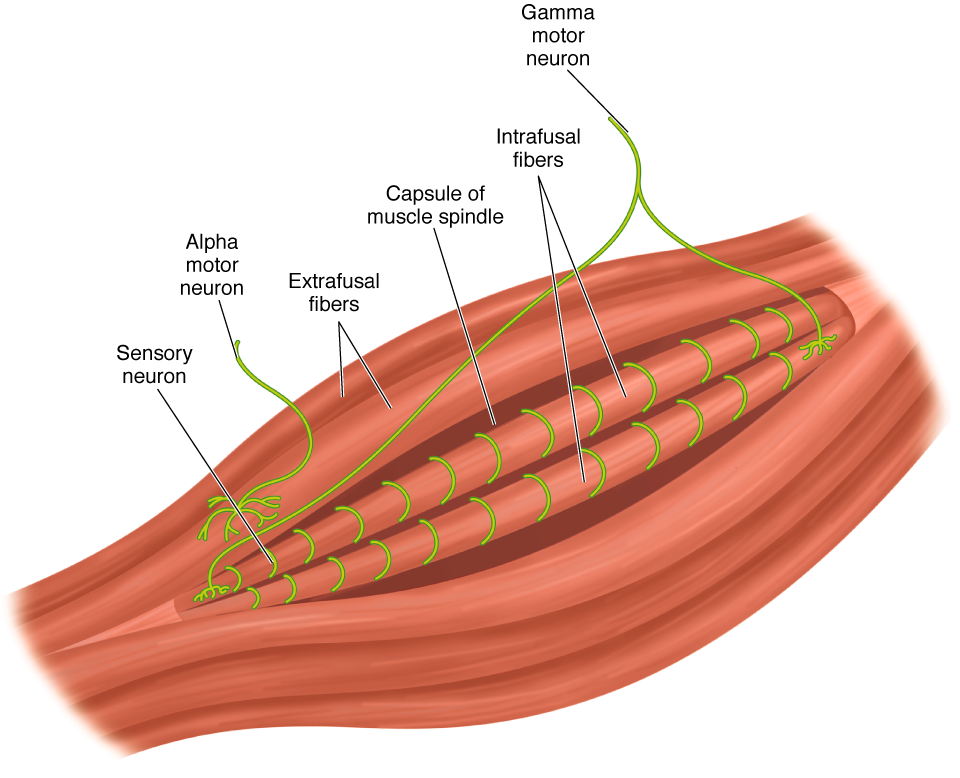 HUSO MUSCULAR
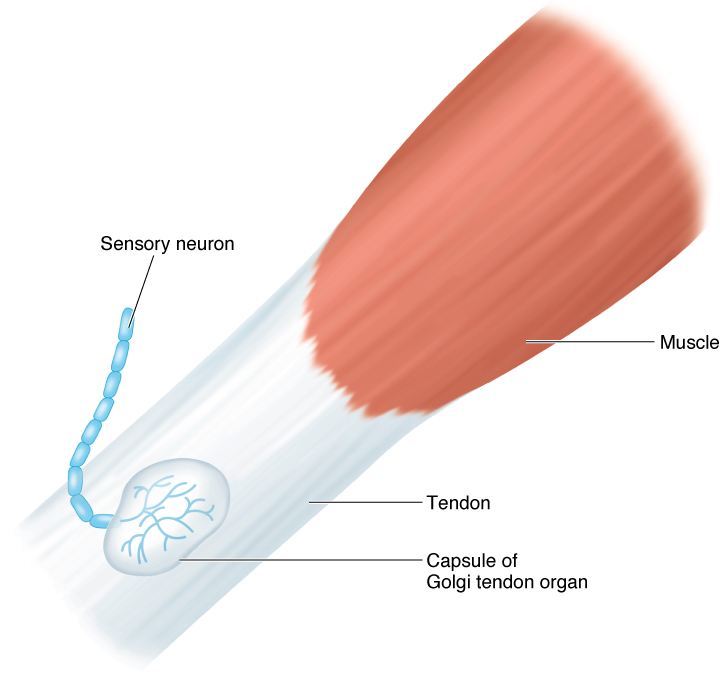 ÓRGANO TENDINOSO DE GOLGI
MOVILIDAD Y FLEXIBILIDAD
MOVILIDAD DEL TEJIDO BLANDO:MÚSCULOS
Ejercicios terapéuticos para restaurar la
     flexibilidad completa:
 El proceso para alargar músculos acortados: 
Técnicas/métodos:
 Activo
 Activo-asistivo
 Pasivo
MOVILIDAD Y FLEXIBILIDAD
MOVILIDAD DEL TEJIDO BLANDO:TEJIDO CONECTIVO
Composición/estructura:
 Red de:
Colágeno
Sustancia fundamental
 Es inerte
 No posee propiedades contráctiles
MOVILIDAD Y FLEXIBILIDAD
MOVILIDAD DEL TEJIDO BLANDO:TEJIDO CONECTIVO
Propiedades:
 Es algo flexible:
 Puede alargarse lentamente con un estiramiento
     sostenido
 Si se inmoviliza, se acorta, como un mecanismo
    de adaptación
MOVILIDAD Y FLEXIBILIDAD
MOVILIDAD DEL TEJIDO BLANDO:TEJIDO CONECTIVO
Tipos:
 Cicatrices:
Estructura:
 Las cicatrices se encuentran constituidas de un
     tejido conectivo de forma más denso (fibrótico)
Causas:
 Se desarrollan cuando el tejido blando se
     inmoviliza durante el proceso de cicatrización
     (curación)
Desventajas:
 No puede estirarse
 No posee propiedades de resiliencia
MOVILIDAD Y FLEXIBILIDAD
MOVILIDAD DEL TEJIDO BLANDO:TEJIDO CONECTIVO
Medidas preventivas:
 Evitar la inmovilización prolongada del tejido
     blando:
Justificación:
 Prevenir:
La formación del tejido fibrótico, el cual se
   encuentran en la cicatrices
La contractura irreversible
MOVILIDAD Y FLEXIBILIDAD
MOVILIDAD DEL TEJIDO BLANDO:TEJIDO CONECTIVO
Ejercicios terapéuticos:
 Concepto/Meta:
Los procedimientos para mantener la movilidad del
    tejido conectivo:
 Técnica:
Esto se lleva a cabo pasivamente
MOVILIDAD Y FLEXIBILIDAD
MOVILIDAD DEL TEJIDO BLANDO:PIEL
Movimiento normal:
 Determinantes:
El mantenimiento de la movilidad normal de la piel:
 La flexibilidad de la piel permite que se produzca:
El estiramiento activo del cuerpo, o
El estiramiento pasivo del cuerpo
Cicatrices dermatológicas
MOVILIDAD Y FLEXIBILIDAD
MOVILIDAD DEL TEJIDO BLANDO:PIEL: Cicatrices Dermatológicas
Causas:
 Quemaduras severas
 Heridas abiertas:
Incisiones
Laceraciones
 Efectos/resultados:
 Se dificulta el estiramiento:
    Las cicatrices son difíciles de estirar
 Medidas preventivas:
 Movilidad temprana:
    De ser posible, iniciar el movimiento lo más temprano
     posible puede ayudar a minimizar el entumecimiento que
     resulta de las cicatrices
MOVILIDAD ARTICULAR Y FLEXIBILIDAD
MOVILIDAD Y FLEXIBILIDAD:MOVILIDAD ARTICULAR
Determinantes:
 Cinemática articular apropiada:
     Para que pueda ocurrir un movimiento normal, es
      necesario una cinemática articular adecuada.
Ejemplo:
 Laxitud capsular:
Se requiere una laxitud capsular apropiada
   para  que pueda ocurrir un deslizamiento en
   rodada normal entre las superficies óseas de
   una articulación:
   Cualquier restricción de la cápsula o relación
    fatula entre las superficies articulares, habrá 
   de interferir con el movimiento normal
MOVILIDAD ARTICULAR Y FLEXIBILIDAD
MOVILIDAD Y FLEXIBILIDAD:MOVILIDAD ARTICULAR
Rehabilitación:
 Ejercicios terapéuticos:
Restauración de la movilidad articular normal:
 Métodos/técnicas:
Técnicas de movilización articular:
   - General, o
   - Específica
MOVILIDAD ARTICULAR Y FLEXIBILIDAD
MOVILIDAD Y FLEXIBILIDAD:TIPOS DE EJERCICIO DE
MOVILIDAD ARTICULAR
Estiramiento pasivo:
Estiramientos manuales, mecánicos o posiciónales
de los tejidos blandos, en los cuales la fuerza se
aplica en la dirección opuesta del acortamiento
MOVILIDAD ARTICULAR Y FLEXIBILIDAD
MOVILIDAD Y FLEXIBILIDAD:TIPOS DE EJERCICIO DE
MOVILIDAD ARTICULAR
Estiramiento activo:
Aquella técnica donde se emplea la inhibición
refleja, y subsiguiente alargamiento de los
músculos, utilizando principios neurológicos para
reducir la tensión y alargar los elementos
contráctiles dentro de los músculos
MOVILIDAD ARTICULAR Y FLEXIBILIDAD
MOVILIDAD Y FLEXIBILIDAD:TIPOS DE EJERCICIO DE
MOVILIDAD ARTICULAR
Ejercicios de flexibilidad:
Un término general empleado para describir los
ejercicios ejecutados por una persona para 
extender, pasivamente o activamente, los tejidos
blandos, sin la asistencia de un terapista.
MOVILIDAD ARTICULAR Y FLEXIBILIDAD
MOVILIDAD Y FLEXIBILIDAD:TIPOS DE EJERCICIO DE
MOVILIDAD ARTICULAR
Movilización articular:
Tracción pasiva o movimientos de deslizamiento en
las superficies articulares que mantienen o
restauran el juego articular normalmente 
permitido por la cápsula, de manera que pueda 
ocurrir la mecánica normal del deslizamiento en
rodada conforme una persona se mueve
MOVILIDAD ARTICULAR Y FLEXIBILIDAD
EJERCICIOS DE ESTIRAMIENTO:REQUISITOS
Temperatura:
 Principios fisiológicos:
La elasticidad de un músculo disminuye con el 
    enfriamiento:
 Resultado:
     Aumenta el riesgo para una distensión muscular
Músculos calentados:
 Efectos/beneficios:
Mejora el metabolismo a nivel muscular 
El músculo se contrae más rápido: 
   -  Consecuentemente:
               El músculo (o grupo muscular) se encuentra en
               mejor condición para el entrenamiento y la
               competencia
MOVILIDAD ARTICULAR Y FLEXIBILIDAD
EJERCICIOS DE ESTIRAMIENTO:REQUISITOS
Biomecánica:
 Principios biomecánicos:
El uso óptimo de las palancas corporales:
 Importancia:
     Función crucial en la actividad muscular
MOVILIDAD ARTICULAR Y FLEXIBILIDAD
EJERCICIOS DE ESTIRAMIENTO:REQUISITOS
Estado Mental:
 Determinantes psicológicos del rendimiento:
Percepción sobre el juego
El deseo de competir
MOVILIDAD ARTICULAR Y FLEXIBILIDAD
EJERCICIOS DE ESTIRAMIENTO:INDICACIONES
Cuando existe una limitación en el arco de 
     movimiento, como resultado de adhesiones y 
     formación de tejidos en la forma de cicatriz:
 Lo cual resulta en el acortamiento del:
Tejido blando:
 Músculo
 Ligamentos
 Tejido conectivo
 Piel
MOVILIDAD ARTICULAR Y FLEXIBILIDAD
EJERCICIOS DE ESTIRAMIENTO:INDICACIONES
Cualquier limitación que pueda producir 
     deformidades estructurales (esqueléticas)
 La presencia de contracturas (espasmos) que
     interfieran con las actividades funcionales
MOVILIDAD ARTICULAR Y FLEXIBILIDAD
EJERCICIOS DE ESTIRAMIENTO:INDICACIONES
Cuando existe la debilidad de un músculo 
     (o grupo muscular) y `tirantez
     (tejido trinco o tenso) del tejido opuesto:
 Se requiere:
Primero estirar/alargar los músculos trincos
   para que posteriormente se puedan fortalecer 
   efectivamente los músculos débiles
MOVILIDAD ARTICULAR Y FLEXIBILIDAD
EJERCICIOS DE ESTIRAMIENTO:CONTRAINDICACIONES
Cuando el bloque óseo limita el movimiento
     articular
 Luego de una fractura
 La presencia de una inflamación aguda
 La presencia de un dolor fuerte y agudo 
     durante el movimiento articular o al estirar el 
     músculo
MOVILIDAD ARTICULAR Y FLEXIBILIDAD
EJERCICIOS DE ESTIRAMIENTO:CONTRAINDICACIONES
Cuando se observa un hematoma u otras 
     indicaciones de trauma en el tejido
 Cuando las contracturas o el acortamiento de 
     los tejidos blandos proveen un aumento en la
     estabilidad articular en lugar de una estabilidad
     estructural o fortaleza muscular normal
MOVILIDAD ARTICULAR Y FLEXIBILIDAD
EJERCICIOS DE ESTIRAMIENTO:CONTRAINDICACIONES
Cuando las contracturas o el acortamiento de 
      los tejidos blandos son la base para un
      aumento para las habilidades funcional, 
      particularmente en pacientes con parálisis o
      debilidad muscular severa
MOVILIDAD ARTICULAR Y FLEXIBILIDAD
EJERCICIOS DE ESTIRAMIENTO:METAS
General:
 Restablecer el arco de movimiento normal de las
     articulaciones
 Restaurar la movilidad esperada de los tejidos
     blandos que rodean la articulación
MOVILIDAD ARTICULAR Y FLEXIBILIDAD
EJERCICIOS DE ESTIRAMIENTO:METAS
Específicas:
 Prevenir contracturas irreversibles
 Aumentar la flexibilidad general de una parte del
     cuerpo antes de incorporar un programa de
     ejercicio con resistencias vigoroso, dirigido a
     desarrollar la fortaleza muscular
MOVILIDAD ARTICULAR Y FLEXIBILIDAD
EJERCICIOS DE ESTIRAMIENTO:METAS
Específicas:
 Prevenir o minimizar el riesgo de lesiones
    musculotendinosas relacionado con los ejercicios
    específicos y las destrezas motoras que requiere el
    deporte practicado por el atleta lesionado
MOVILIDAD ARTICULAR Y FLEXIBILIDAD
EJERCICIOS DE ESTIRAMIENTO:RECOMENDACIONES
Combinación de los métodos de estiramiento y
     movilización
 Calentamiento
 Uso combinado con modalidades terapéuticas
 Itinerario de los programas
 Cuantificación de la dosis
 Ejercicios de auto-movilización  
 Seguridad y efectividad
MOVILIDAD ARTICULAR Y FLEXIBILIDAD
EJERCICIOS DE ESTIRAMIENTO:RECOMENDACIONES
Combinación de los métodos de estiramiento y
     movilización:
 El programa de flexibilidad ideal:
Integra las diversas técnicas de estiramiento:
 Se estira a través del eje longitudinal de la 
     articulación
Se moviliza a lo largo los ejes translacionales y 
    rotacionales
 Principio de individualidad y variabilidad:
Existe diversas necesidades, dependiendo del perfil de flexibilidad de cada atleta
MOVILIDAD ARTICULAR Y FLEXIBILIDAD
EJERCICIOS DE ESTIRAMIENTO:RECOMENDACIONES
Calentamiento:
 Sugerencia:
Antes de estirar, se recomienda un periodo de
   calentamiento
MOVILIDAD ARTICULAR Y FLEXIBILIDAD
EJERCICIOS DE ESTIRAMIENTO:RECOMENDACIONES
Calentamiento:
 Justificación:
Características térmicas del tejido conectivo:
 Se utilizan a favor para aumentar la flexibilidad:
La naturaleza visco-elástica del colágeno con el aumento de la temperatura mejoran la flexibilidad en este tejido
MOVILIDAD ARTICULAR Y FLEXIBILIDAD
EJERCICIOS DE ESTIRAMIENTO:RECOMENDACIONES
Calentamiento:
 Justificación:
El aumento de la temperatura intramuscular tiene un
    efecto positivo sobre:
 La capacidad de los componentes de colágeno y
     elastina para deformarse en la unidad
     musculotendinosa
MOVILIDAD ARTICULAR Y FLEXIBILIDAD
EJERCICIOS DE ESTIRAMIENTO:RECOMENDACIONES
Calentamiento:
 Justificación:
Mejora:
 La capacidad de los órganos tendinosos de Golgi para
     relajar el músculo de forma refleja mediante 
     inhibición autógena
MOVILIDAD ARTICULAR Y FLEXIBILIDAD
EJERCICIOS DE ESTIRAMIENTO:RECOMENDACIONES
Calentamiento:
 Temperatura óptima del músculo: 39 °C
MOVILIDAD ARTICULAR Y FLEXIBILIDAD
EJERCICIOS DE ESTIRAMIENTO:RECOMENDACIONES
Calentamiento:
 Protocolo:
Tipos de ejercicios:
 Trotar a una muy baja intensidad
 Caminar rápido
 Ciclismo estacionario
Duración: 5 - 10 minutos
Otros métodos para conducir calor
MOVILIDAD ARTICULAR Y FLEXIBILIDAD
EJERCICIOS DE ESTIRAMIENTO:RECOMENDACIONES:
COMBINADO CON TERAPIA FÍSICA
Aplicaciones de frío (crioterapia):
 Indicaciones:
Lesiones atléticas en el tejido blando que puedan producir:
 Espasmos musculares
 Inhibición dolorosa al ejecutar el arco de movimiento
     en la coyuntura y extremidad
MOVILIDAD ARTICULAR Y FLEXIBILIDAD
EJERCICIOS DE ESTIRAMIENTO:RECOMENDACIONES:
COMBINADO CON TERAPIA FÍSICA
Aplicaciones de frío (crioterapia):
 Usos:
Como técnica de crioterapia, antes de estirar el músculo
Luego de llevar a cabo los ejercicios de flexibilidad
MOVILIDAD ARTICULAR Y FLEXIBILIDAD
EJERCICIOS DE ESTIRAMIENTO:RECOMENDACIONES:
COMBINADO CON TERAPIA FÍSICA
Aplicaciones de frío (crioterapia):
 Justificación:
En teoría, una vez la deformación plástica ocurra, bajando
   la temperatura se pueden prolongar los cambios en
   longitud :
   Se utiliza como ventaja las propiedades térmicas que
   posee el tejido conectivo
MOVILIDAD ARTICULAR Y FLEXIBILIDAD
EJERCICIOS DE ESTIRAMIENTO:RECOMENDACIONES:
COMBINADO CON TERAPIA FÍSICA
Aplicaciones de frío (crioterapia):
 Efectos:
Ese suprime:
 El espasmo muscular
 La inhibición dolorosa en el arco de movimiento
Se anestesia el dolor:
Esto permite realizar el estiramiento
MOVILIDAD ARTICULAR Y FLEXIBILIDAD
EJERCICIOS DE ESTIRAMIENTO:RECOMENDACIONES:
COMBINADO CON TERAPIA FÍSICA
Aplicaciones de frío (crioterapia):
 Protocolo/Procedimiento:
Aplicación de frío en la forma de:
 Masaje con hielo
 Inmersión en agua fría
 Bolsas/paquetes de hielo
 Roceador frío (vapocoolant):
MOVILIDAD ARTICULAR Y FLEXIBILIDAD
EJERCICIOS DE ESTIRAMIENTO:RECOMENDACIONES:
COMBINADO CON TERAPIA FÍSICA
Aplicaciones de frío (crioterapia):
 Protocolo/Procedimiento:
Aplicación de frío en la forma de:
 Roceador frío (vapocoolant):
Indicación:
   -  Síndromes miofasciales:
         El uso de este método solo es efectivo en
            aquellos casos de síndromes miofasciales:
            ◊ Esta afección se caracteriza por:
                o Espasmos musculares
MOVILIDAD ARTICULAR Y FLEXIBILIDAD
EJERCICIOS DE ESTIRAMIENTO:RECOMENDACIONES:
COMBINADO CON TERAPIA FÍSICA
Aplicaciones de frío (crioterapia):
 Protocolo/Procedimiento:
Aplicación de frío en la forma de:
 Roceador frío (vapocoolant):
Justificación/resultado:
   -  Efecto de relajamiento:
         Esto posee una base fisiológica similar a las
             técnicas empleadas para de los ejercicios de
             estiramiento conocido como: 
              ◊ Facilitación Neuromuscular Propioceptiva
                 (PNF, siglas en ingles)
MOVILIDAD ARTICULAR Y FLEXIBILIDAD
EJERCICIOS DE ESTIRAMIENTO:RECOMENDACIONES:
COMBINADO CON TERAPIA FÍSICA
Aplicaciones de frío (crioterapia):
 Duración:
Varía, según sea el método utilizado
MOVILIDAD ARTICULAR Y FLEXIBILIDAD
EJERCICIOS DE ESTIRAMIENTO:RECOMENDACIONES:
COMBINADO CON TERAPIA FÍSICA
Ultrasonido:
 Indicaciones:
Presencia de:
 Lesión atlética
 Contractura de una lesión fija
 Ventajas:
Mejora el estiramiento estático o pasivo
MOVILIDAD ARTICULAR Y FLEXIBILIDAD
EJERCICIOS DE ESTIRAMIENTO:RECOMENDACIONES
Itinerario de los programas:
 Fase transitoria del entrenamiento deportivo:
Tres veces por semana
 Fase competitiva del entrenamiento deportivo:
Todos los días
MOVILIDAD ARTICULAR Y FLEXIBILIDAD
EJERCICIOS DE ESTIRAMIENTO:RECOMENDACIONES
Cuantificación de la dosis:
 Duración:
Sesión de ejercicios de estiramiento:
 12-20 minutos
El sostenimiento del estiramiento:
 Primeras repeticiones:
15 segundos
 Última repetición:
30 segundos
MOVILIDAD ARTICULAR Y FLEXIBILIDAD
EJERCICIOS DE ESTIRAMIENTO:RECOMENDACIONES
Cuantificación de la dosis:
 Repeticiones:
5 repeticiones por cada movimiento, para cada
   extremidad
MOVILIDAD ARTICULAR Y FLEXIBILIDAD
EJERCICIOS DE ESTIRAMIENTO:RECOMENDACIONES
Estiramientos de auto-movilización:
 Descripción:
Ejercicios de auto-movilización:
 A nivel segmental de la región:
Torácica del tronco
Lumbar de la espina dorsal
MOVILIDAD ARTICULAR Y FLEXIBILIDAD
EJERCICIOS DE ESTIRAMIENTO:RECOMENDACIONES
Estiramientos de auto-movilización:
 Indicaciones:
La mayoría de los atletas que requieren:
 Rotación del cuerpo superior
 Sostener cargas
MOVILIDAD ARTICULAR Y FLEXIBILIDAD
EJERCICIOS DE ESTIRAMIENTO:RECOMENDACIONES
Seguridad y efectividad:
 Las técnicas de estiramiento y movilización:
Deben llevarse a cabo dentro de una “ventana ” de:
 Seguridad y
 Efectividad
MOVILIDAD ARTICULAR Y FLEXIBILIDAD
EJERCICIOS DE ESTIRAMIENTO:MÉTODOS/TÉCNICAS/TIPOS
Estiramiento balístico (activo)
 Estiramiento estático
 Estiramiento Activo (AROM)
 Estiramiento Activo-Asistivo (AAROM)
 Estiramiento Pasivo (PROM)
 Facilitación neuromuscular propioceptivo (PNF)
MOVILIDAD ARTICULAR Y FLEXIBILIDAD
MÉTODOS DE ESTIRAMIENTO:ESTIRAMIENTO BALÍSTICO
Concepto/descripción
 Desventajas
MOVILIDAD ARTICULAR Y FLEXIBILIDAD
MÉTODOS DE ESTIRAMIENTO:ESTIRAMIENTO BALÍSTICO
Concepto:
 La aplicación de una fuerza:
Rápida
Rebotante
Espasmódica
 Desventajas:
 Riesgo de lesiones
 Es menos eficiente que otros métodos disponibles
MOVILIDAD ARTICULAR Y FLEXIBILIDAD
MÉTODOS DE ESTIRAMIENTO:ESTIRAMIENTO ESTÁTICO
Concepto
 Protocolo/procedimiento
 Indicaciones/usos 
 Ventajas 
 Desventajas
MOVILIDAD ARTICULAR Y FLEXIBILIDAD
MÉTODOS DE ESTIRAMIENTO:ESTIRAMIENTO ESTÁTICO
Concepto:
 La aplicación gradual y constante de una fuerza de
    estiramiento sobre un segmento, o coyuntura, del
    cuerpo
MOVILIDAD ARTICULAR Y FLEXIBILIDAD
MÉTODOS DE ESTIRAMIENTO:ESTIRAMIENTO ESTÁTICO
Protocolo/procedimiento:
 Se estira progresivamente una parte del cuerpo
 Se mantiene la posición alcanzada de
     estiramiento durante un periodo de 15-60
     segundos:
Se ha encontrado que es de igual efectividad mantener la
   posición del estiramiento durante 15 segundos 
   comparado con 45-60 segundos
 Durante el estiramiento sostenido:
Se recomienda exhalar (no aguantar el aire)
Estar emocionalmente relajado:
 No pensar el problemas psicosociales
MOVILIDAD ARTICULAR Y FLEXIBILIDAD
MÉTODOS DE ESTIRAMIENTO:ESTIRAMIENTO ESTÁTICO
Indicaciones/usos:
 Durante una sesión de ejercicio, se utiliza como una
     de las actividades de enfriamiento, empleado
     después de la sesión del estímulo del ejercicio
 Durante los procedimiento de crioterapia
MOVILIDAD ARTICULAR Y FLEXIBILIDAD
MÉTODOS DE ESTIRAMIENTO:ESTIRAMIENTO ESTÁTICO
Ventajas:
 Fácil de hacer
 Es seguro
 Se reduce el riego de adquirir una molestia 
     muscular luego del ejercicio
MOVILIDAD ARTICULAR Y FLEXIBILIDAD
MÉTODOS DE ESTIRAMIENTO:ESTIRAMIENTO ESTÁTICO
Desventajas:
 Posible riesgo de lesión:
Si se ejecuta incorrectamente
Si existe la presencia de cierta lesiones:
 Ejemplos:
instabilidades articulares específicas
Enfermedad degenerativa del disco intervertebral:
   - Especialmente cervical o
   - En asociación con instabilidad
MOVILIDAD ARTICULAR Y FLEXIBILIDAD
EJERCICIOS DE ESTIRAMIENTO:MÉTODOS/TÉCNICAS/TIPOS:
ESTIRAMIENTO ACTIVO
Concepto/descripción
 Ventajas/beneficios 
 Contraindicaciones
 Protocolo 
 Técnicas
MOVILIDAD ARTICULAR Y FLEXIBILIDAD
EJERCICIOS DE ESTIRAMIENTO:MÉTODOS/TÉCNICAS/TIPOS:
ESTIRAMIENTO ACTIVO
Concepto/descripción:
 El estiramiento activo incluye ejercicios de 
    flexibilidad que son ejecutados por el paciente, 
    sin la ayuda de una asistencia externa, ya sea
    por otra persona o una máquina
MOVILIDAD ARTICULAR Y FLEXIBILIDAD
EJERCICIOS DE ESTIRAMIENTO:MÉTODOS/TÉCNICAS/TIPOS:
ESTIRAMIENTO ACTIVO
Concepto/descripción:
 El paciente participa en la maniobra del 
     estiramiento para inhibir el tono de un músculo
     tenso o entumecido
MOVILIDAD ARTICULAR Y FLEXIBILIDAD
EJERCICIOS DE ESTIRAMIENTO:MÉTODOS/TÉCNICAS/TIPOS:
ESTIRAMIENTO ACTIVO
Concepto/descripción:
 El atleta lesionado toma un rol activo en el
     estiramiento:
El paciente participa activamente en la maniobra de
    estiramiento al:
 Activamente inhibir un músculo trinco/tenso
El atleta utiliza su propio cuerpo para producir el 
   estiramiento de un área en particular
MOVILIDAD ARTICULAR Y FLEXIBILIDAD
EJERCICIOS DE ESTIRAMIENTO:MÉTODOS/TÉCNICAS/TIPOS:
ESTIRAMIENTO ACTIVO
Ventajes/beneficios:
 Dependiendo en la duración y repeticiones del
    estiramiento activo:
afecta el rango elástico del tejido conectivo y
puede puede poseer algún efecto en el rango plástico
MOVILIDAD ARTICULAR Y FLEXIBILIDAD
EJERCICIOS DE ESTIRAMIENTO:MÉTODOS/TÉCNICAS/TIPOS:
ESTIRAMIENTO ACTIVO
Ventajes/beneficios:
 Ayuda a restablecer el control neuromuscular de
     la extremidad afectada
 Permite que el paciente posea control sobre una
     extremidad afectada
 Comúnmente son seguros
MOVILIDAD ARTICULAR Y FLEXIBILIDAD
EJERCICIOS DE ESTIRAMIENTO:MÉTODOS/TÉCNICAS/TIPOS:
ESTIRAMIENTO ACTIVO
Ventajes/beneficios:
 Cuando se utiliza la: Inhibición Recíproca
Si se facilita el antagonista, se inhibe el agonista:
 Resultado:
Aumenta (o se restaura) la:
   -  Flexibilidad normal del músculo
MOVILIDAD ARTICULAR Y FLEXIBILIDAD
EJERCICIOS DE ESTIRAMIENTO:MÉTODOS/TÉCNICAS/TIPOS:
ESTIRAMIENTO ACTIVO
Contraindicaciones:
 Reparación de un tendón muscular
MOVILIDAD ARTICULAR Y FLEXIBILIDAD
EJERCICIOS DE ESTIRAMIENTO:MÉTODOS/TÉCNICAS/TIPOS:
ESTIRAMIENTO ACTIVO
Protocolo:
 Duración:
Del sostenimiento:
 15 a 30 segundos
 Repeticiones:
De cada ejercicio:
 4-5
MOVILIDAD ARTICULAR Y FLEXIBILIDAD
EJERCICIOS DE ESTIRAMIENTO:MÉTODOS/TÉCNICAS/TIPOS:
ESTIRAMIENTO ACTIVO
Protocolo:
 Repeticiones:
Para pacientes que posean una pérdida significativa
   en el movimiento articular:
 Particularmente durante la formación del tejido
     de cicatriz y su contracción:
Se recomienda realizar sesiones repetidas de
    los ejercicios de estiramiento diariamente
MOVILIDAD ARTICULAR Y FLEXIBILIDAD
EJERCICIOS DE ESTIRAMIENTO:MÉTODOS/TÉCNICAS/TIPOS:
ESTIRAMIENTO ACTIVO
Protocolo:
 Repeticiones:
Si el atleta participa en actividades deportivas:
 Los estiramientos también se deben llevar a cabo:
Después de la actividad
MOVILIDAD ARTICULAR Y FLEXIBILIDAD
EJERCICIOS DE ESTIRAMIENTO:MÉTODOS/TÉCNICAS/TIPOS:
* ESTIRAMIENTO ACTIVO *
Protocolo:
 Recomendación:
Aplicar la:
 Inhibición Recíproca (Inhibición del Antagonista):
Beneficio/resultado:
   - Un estiramiento más efectivo:
         Explicación fisiológica:
             ◊ Un músculo agonista se acorta cuando
                 su anatgonista es más débil:
                  » Efecto:
                      Esto previene un balance entre los
                      dos (agonista y antagonista):
                       o Resultado:
                           Pérdida en el arco de movimiento
MOVILIDAD ARTICULAR Y FLEXIBILIDAD
EJERCICIOS DE ESTIRAMIENTO:MÉTODOS/TÉCNICAS/TIPOS:
ESTIRAMIENTO ACTIVO: Protocolo
Inhibición Recíproca:
 Se facilita (contrae) el antagonista:
Efecto:
 Inhibición del agonista:
Beneficio/resultado:
   -  Se relaja el músculo agonista:
                      Aumenta la flexibilidad de este músculo
                      (aquel que se desea estirar)
MOVILIDAD ARTICULAR Y FLEXIBILIDAD
EJERCICIOS DE ESTIRAMIENTO:MÉTODOS/TÉCNICAS/TIPOS:
ESTIRAMIENTO ACTIVO: Protocolo
Inhibición Recíproca:
 Ejemplo:
Al tratar de estirar los músculos de la corva
   (hamstrings), contraer los cuadriceps:
 Resultado:
Mejora el estiramiento de los músculos de la corva (hamstrings)
MOVILIDAD ARTICULAR Y FLEXIBILIDAD
EJERCICIOS DE ESTIRAMIENTO:MÉTODOS/TÉCNICAS/TIPOS:
ESTIRAMIENTO ACTIVO: Protocolo
Inhibición Recíproca:
 Experimento:
Desde una posición, primero evalúa la flexibilidad de los músculos de la corva (hamstrings) al tratar de tocar la punta de los dedos del pie, manteniendo tus rodilla derechas (estiradas).
Luego, retorna a la posición erecta
Ahora flexione (doble) desde la cadera (cintura) para tocar la punta de los dedos del pie, pero con tus rodillas flexionadas para evitar estirar los músculos de la corva.
MOVILIDAD ARTICULAR Y FLEXIBILIDAD
EJERCICIOS DE ESTIRAMIENTO:MÉTODOS/TÉCNICAS/TIPOS:
ESTIRAMIENTO ACTIVO: Protocolo
Inhibición Recíproca:
 Experimento:
Manteniendo tus manos sobre la punta de los dedos del pie, endereza tus rodillas al trincar (contraer) los músculos cuadriceps.
Repita esta actividad tres o cuatro veces.
Ahora regrese a una posición de pie (erecto) completo y reevalúe la flexibilidad de tus “hamstrings” al intentar tocar la punta de los de los del pie, manteniendo las rodillas rectas.
Tu deberás de se capaz de alcanzar más lejos, en comparación con el primer intento
MOVILIDAD ARTICULAR Y FLEXIBILIDAD
EJERCICIOS DE ESTIRAMIENTO:MÉTODOS/TÉCNICAS/TIPOS:
ESTIRAMIENTO ACTIVO: Técnicas
Contraer-Relajar (Sostener-Relajar)
 Contraer-Relajar-Contraer
     (Sostener-Relajar-Contraer)
 Inhibición Recíproca
MOVILIDAD ARTICULAR Y FLEXIBILIDAD
EJERCICIOS DE ESTIRAMIENTO:MÉTODOS/TÉCNICAS/TIPOS:
ESTIRAMIENTO ACTIVO: Técnicas
* CONTRAER-RELAJAR *
(SOSTENER-RELAJAR)
Descripción:
 Esta técnica fue originalmente asociada con el
     el método:
Facilitación Neuromuscular Propioceptora
   (PNF, siglas en ingles)
MOVILIDAD ARTICULAR Y FLEXIBILIDAD
EJERCICIOS DE ESTIRAMIENTO:MÉTODOS/TÉCNICAS/TIPOS:
ESTIRAMIENTO ACTIVO: Técnicas
* CONTRAER-RELAJAR *
(SOSTENER-RELAJAR)
Teoría:
 Después que un músculo se contraer de forma
     máxima, existe un periodo breve de
     relajamiento (inhibición) del múculo:
Esta contración pre-estiramiento del músculo tenso puede ocasionar la estimulación del órgano tendinoso de Golgi y la inhibición refleja del músculo:
   Consecuentemente, es relativamente fácil alargar el músculo mientras se encuentre en un estado relajado
MOVILIDAD ARTICULAR Y FLEXIBILIDAD
EJERCICIOS DE ESTIRAMIENTO:MÉTODOS/TÉCNICAS/TIPOS:
ESTIRAMIENTO ACTIVO: Técnicas
* CONTRAER-RELAJAR *
(SOSTENER-RELAJAR)
Ventaja/beneficio:
 Se cree que este método provee un mayor grado
    de relajamiento en el músculo tenso antes de
    estirar, en comparación con las maniobras de
    estiramiento pasivo
MOVILIDAD ARTICULAR Y FLEXIBILIDAD
EJERCICIOS DE ESTIRAMIENTO:MÉTODOS/TÉCNICAS/TIPOS:
ESTIRAMIENTO ACTIVO: Técnicas
* CONTRAER-RELAJAR *
(SOSTENER-RELAJAR)
Desventaja/riesgo:
 Se ha reportado que la contracción de 
    pre-estiramiento del músculo tenso puede, en
    realidad, crear más tensión en el músculo
    durante el alargamiento:
Razón:
   Esto se debe a la facilitación persistente del músculo tenso luego de la contracción pre-estiramiento
MOVILIDAD ARTICULAR Y FLEXIBILIDAD
EJERCICIOS DE ESTIRAMIENTO:MÉTODOS/TÉCNICAS/TIPOS:
ESTIRAMIENTO ACTIVO: Técnicas
* CONTRAER-RELAJAR *
(SOSTENER-RELAJAR)
Desventaja/riesgo:
 Peligro:
Posible lesión:
   Como resultado, se ha postulado que, durante el 
   periodo de alargamiento, este método podría conducir
   a una lesión del músculo tenso
MOVILIDAD ARTICULAR Y FLEXIBILIDAD
EJERCICIOS DE ESTIRAMIENTO:MÉTODOS/TÉCNICAS/TIPOS:
ESTIRAMIENTO ACTIVO: Técnicas
* CONTRAER-RELAJAR *
(SOSTENER-RELAJAR)
Procedimiento:
 Comience el músculo tenso en una posición
     alargada cómoda
 Instruya al paciente de contraer isométricamente
     el músculo tenso contra una resistencia   
     substancial durante 5 a 10 segundos, hasta que el
     músculo comience a fatigarse
MOVILIDAD ARTICULAR Y FLEXIBILIDAD
EJERCICIOS DE ESTIRAMIENTO:MÉTODOS/TÉCNICAS/TIPOS:
ESTIRAMIENTO ACTIVO: Técnicas
* CONTRAER-RELAJAR *
(SOSTENER-RELAJAR)
Procedimiento:
 Luego, instruya al paciente que voluntariamente
     relaje
 Entonces, el terapeuta atlético alarga el músculo
     al pasivamente mover la extremidad a través del
     rango (o arco) ganado
 Repita el procedimiento entero luego de varios 
     segundos de reposo
MOVILIDAD ARTICULAR Y FLEXIBILIDAD
EJERCICIOS DE ESTIRAMIENTO:MÉTODOS/TÉCNICAS/TIPOS:
ESTIRAMIENTO ACTIVO: Técnicas
* CONTRAER-RELAJAR -CONTRAER*
(SOSTENER-RELAJAR-CONTRAER)
Descripción:
 Esta técnica es similar a la de contraer-relajar, 
     con la excepción de que, luego de la contracción
     de pre-estiramiento del músculo tenso y las
     fases de relajamiento, el paciente contrae
     activamente el antagonista del músculo tenso y
     activamente mueve la articulación a través del
     rango (o arco) ganado por la articulación
MOVILIDAD ARTICULAR Y FLEXIBILIDAD
EJERCICIOS DE ESTIRAMIENTO:MÉTODOS/TÉCNICAS/TIPOS:
ESTIRAMIENTO ACTIVO: Técnicas
* CONTRAER-RELAJAR -CONTRAER*
(SOSTENER-RELAJAR-CONTRAER)
Ventaja/beneficio:
 Se ha sugerido que esta combinación de
     inhibición y facilitación representa el método
     más exitoso para alargar los músculos
MOVILIDAD ARTICULAR Y FLEXIBILIDAD
EJERCICIOS DE ESTIRAMIENTO:MÉTODOS/TÉCNICAS/TIPOS:
ESTIRAMIENTO ACTIVO: Técnicas
* INHIBICIÓN RECÍPROCA*
Descripción/teoría:
 Conforme el músculo se contrae activamente y
     dinámicamente (incluye contracciones 
     concéntricas y eccéntricas), su antagonista
     puede se inhibido recíprocamente, de modo que
     pueda ocurrir el movimiento en la articulación
MOVILIDAD ARTICULAR Y FLEXIBILIDAD
EJERCICIOS DE ESTIRAMIENTO:MÉTODOS/TÉCNICAS/TIPOS:
ESTIRAMIENTO ACTIVO: Técnicas
* INHIBICIÓN RECÍPROCA*
Descripción/teoría:
 Si el antagonista del músculo tenso se
     dinámicamente (incluye contracciones 
     concéntricas y eccéntricas) contra una 
     resistencia, puede occurir una inhibición, aún 
     mayor, en el músculo tenso
MOVILIDAD ARTICULAR Y FLEXIBILIDAD
EJERCICIOS DE ESTIRAMIENTO:MÉTODOS/TÉCNICAS/TIPOS:
ESTIRAMIENTO ACTIVO: Técnicas
* INHIBICIÓN RECÍPROCA*
Indicaciones:
 Espasmos musculares que provocan tirantez en 
    el músculo y una reducción segundaria en el arco
    de movimiento
MOVILIDAD ARTICULAR Y FLEXIBILIDAD
EJERCICIOS DE ESTIRAMIENTO:MÉTODOS/TÉCNICAS/TIPOS:
ESTIRAMIENTO ACTIVO: Técnicas
* INHIBICIÓN RECÍPROCA*
Procedimiento:
 Comience con un músculo tenso en una posición
     cómoda, pero alargada
 Haga que el paciente contraiga dinámicamente 
     el antagonista del músculo trinco contra una
     resistencia moderada
MOVILIDAD ARTICULAR Y FLEXIBILIDAD
EJERCICIOS DE ESTIRAMIENTO:MÉTODOS/TÉCNICAS/TIPOS:
ESTIRAMIENTO ACTIVO: Técnicas
* INHIBICIÓN RECÍPROCA*
Procedimiento:
 Conforme el músculo se contrae, 
    simultáneamente se inhibe recíprocamente el
    músculo trinco y se elonga/extiende mientras se
    mueve la articulación
MOVILIDAD ARTICULAR Y FLEXIBILIDAD
EJERCICIOS DE ESTIRAMIENTO:MÉTODOS/TÉCNICAS/TIPOS:
ESTIRAMIENTO ACTIVO-ASISTIVO
Concepto/descripción
 Indicaciones 
 Requisitos
 Protocolo
MOVILIDAD ARTICULAR Y FLEXIBILIDAD
EJERCICIOS DE ESTIRAMIENTO:MÉTODOS/TÉCNICAS/TIPOS:
ESTIRAMIENTO ACTIVO-ASISTIVO
Concepto/descripción:
 Se refiere cuando el movimiento de un
    segmento del cuerpo a través del arco de
    movimiento se ejecuta con la ayuda simultánea 
    del terapeuta atlético y el atleta
MOVILIDAD ARTICULAR Y FLEXIBILIDAD
EJERCICIOS DE ESTIRAMIENTO:MÉTODOS/TÉCNICAS/TIPOS:
ESTIRAMIENTO ACTIVO-ASISTIVO
Indicaciones:
 Cuando el atleta lesionado se encuentra lo
     suficientemente fuerte (y el dolor ya no es un
     problema) para producir una contracción
     muscular, pero no lo suficientemente fuerte
     para mover por sí mismo la articulación a lo
     largo de un arco de movimiento completo.
MOVILIDAD ARTICULAR Y FLEXIBILIDAD
EJERCICIOS DE ESTIRAMIENTO:MÉTODOS/TÉCNICAS/TIPOS:
ESTIRAMIENTO ACTIVO-ASISTIVO
Requisitos:
 Emplear el dolor como una guía
MOVILIDAD ARTICULAR Y FLEXIBILIDAD
EJERCICIOS DE ESTIRAMIENTO:MÉTODOS/TÉCNICAS/TIPOS:
ESTIRAMIENTO ACTIVO-ASISTIVO
Protocolo:
 Se moviliza la articulación con la ayuda mutua del clínico y el deportista lesionado
MOVILIDAD ARTICULAR Y FLEXIBILIDAD
EJERCICIOS DE ESTIRAMIENTO:MÉTODOS/TÉCNICAS/TIPOS:
ESTIRAMIENTO PASIVO
Concepto/descripción
 Ventajas/beneficios
 Meta 
 Tipos
 Requisitos
 Protocolo
MOVILIDAD ARTICULAR Y FLEXIBILIDAD
EJERCICIOS DE ESTIRAMIENTO:MÉTODOS/TÉCNICAS/TIPOS:
ESTIRAMIENTO PASIVO
Concepto/descripción:
 El estiramiento pasivo involucra el uso de un
     equipo u otra persona, donde el paciente no
     asiste en la actividad de estiramiento
MOVILIDAD ARTICULAR Y FLEXIBILIDAD
EJERCICIOS DE ESTIRAMIENTO:MÉTODOS/TÉCNICAS/TIPOS:
ESTIRAMIENTO PASIVO
Concepto/descripción:
 El estiramiento pasivo se realiza por medio de la 
     aplicación de una fuerza externa, con la
     participación mínima de la acción muscular por 
     parte del atleta lesionado
MOVILIDAD ARTICULAR Y FLEXIBILIDAD
EJERCICIOS DE ESTIRAMIENTO:MÉTODOS/TÉCNICAS/TIPOS:
ESTIRAMIENTO PASIVO
Concepto/descripción:
 Mientras el paciente se relaja, una fuerza
    externa, ya sea manualmente o mecánicamente,
    alarga los tejidos acortados
MOVILIDAD ARTICULAR Y FLEXIBILIDAD
EJERCICIOS DE ESTIRAMIENTO:MÉTODOS/TÉCNICAS/TIPOS:
ESTIRAMIENTO PASIVO
Concepto/descripción:
 El estiramiento pasivo no involucra trabajo por
     el individuo:
El atleta se relaja mientras algo externo mueve la su
    extremidad a través de un arco de movimiento
    específico
MOVILIDAD ARTICULAR Y FLEXIBILIDAD
EJERCICIOS DE ESTIRAMIENTO:MÉTODOS/TÉCNICAS/TIPOS:
ESTIRAMIENTO ACTIVO
Ventajas/beneficios:
 Para el atleta lesionado:
El terapeuta atlético utiliza el estiramiento pasivo
    para asistir en la recuperación del atleta luego de una
    lesión
MOVILIDAD ARTICULAR Y FLEXIBILIDAD
EJERCICIOS DE ESTIRAMIENTO:MÉTODOS/TÉCNICAS/TIPOS:
ESTIRAMIENTO PASIVO
Requisitos:
 Terapeuta cualificado/certificado:
El entrenamiento pasivo requiere que se realice por
   personas que poseen el entrenamiento y experiencia
   en colocar el atleta en una posición de estiramiento:
 De lo contrario:
Una persona no cualificada puede pensar que
    el estiramiento se debe llevar a cabo más allá
    del arco de movimiento y que es seguro:
   -  Consecuencia adversa:
                      Puede ocasionar daño al tejido muscular
MOVILIDAD ARTICULAR Y FLEXIBILIDAD
EJERCICIOS DE ESTIRAMIENTO:MÉTODOS/TÉCNICAS/TIPOS:
ESTIRAMIENTO PASIVO
Meta:
 Restaurar los movimientos articulares accesorios
     y fisiológicos:
Los movimientos accesorios son necesarios para que
   pueda ocurrir los movimientos fisiológicos; empero,
   los movimientos accesorios no ocurren bajo el control
   voluntario del atleta:
 La restauración de los movimiento accesorios
     (giros, rodadas y deslizamientos) solamente ocurren
     con las técnicas movilización y manipulación
     implementadas por el terapeuta atletico
 Por lo regular, la restauración de los movimiento
     fisiológicos del atleta lesionado son ejecutados
     por el terapeuta atlético o un dinamómetro
     isocinético configurado en el modo pasivo
MOVILIDAD ARTICULAR Y FLEXIBILIDAD
EJERCICIOS DE ESTIRAMIENTO:MÉTODOS/TÉCNICAS/TIPOS:
ESTIRAMIENTO PASIVO
Tipos:
 Forzados:
Comúnmente, los ejercicios pasivos forzados producen movimientos más allá de los límites disponibles en el arco de movimiento disponible y se encuentran asociados con algún tipo de molestia por el individuo (el atleta lesionado)
Estos tipos de estiramiento son rara vez indicados y deben realizarse por clínicos experimentados
MOVILIDAD ARTICULAR Y FLEXIBILIDAD
EJERCICIOS DE ESTIRAMIENTO:MÉTODOS/TÉCNICAS/TIPOS:
ESTIRAMIENTO PASIVO
Tipos:
 No forzados:
Los ejercicios pasivos no forzados son aquellos utilizados para mantener el movimiento articular normal
Éstos son, comúnmente, mantenidos dentro de los límites de un arco de movimiento en ausencia de dolor, tal como movilizaciones articulares de grado I
MOVILIDAD ARTICULAR Y FLEXIBILIDAD
EJERCICIOS DE ESTIRAMIENTO:MÉTODOS/TÉCNICAS/TIPOS:
ESTIRAMIENTO PASIVO: Protocolo
Métodos:
 Estiramientos a corto plazo:
Afecta principalmente el rango elástico del tejido 
   conectivo
 Estiramientos a largo plazo:
MOVILIDAD ARTICULAR Y FLEXIBILIDAD
EJERCICIOS DE ESTIRAMIENTO:MÉTODOS/TÉCNICAS/TIPOS:
ESTIRAMIENTO PASIVO: Protocolo
El clínico mueve la parte lesionada del 
     paciente a través de su arco de movimiento,
     libre de dolor
 El terapeuta aplica un estiramiento al final
     de tal movimiento
 El estiramento se mantiene durante 15
     segundos
MOVILIDAD ARTICULAR Y FLEXIBILIDAD
EJERCICIOS DE ESTIRAMIENTO:MÉTODOS/TÉCNICAS/TIPOS:
ESTIRAMIENTO PASIVO: Protocolo
Se requiere estabilizar el segmento proximal
     de la articulación siendo estirada para poder
     estabilizarla y prevenir su movimiento, 
     mientras se aplica una presión firme al 
     segmento distal
MOVILIDAD ARTICULAR Y FLEXIBILIDAD
EJERCICIOS DE ESTIRAMIENTO:MÉTODOS/TÉCNICAS/TIPOS:
ESTIRAMIENTO PASIVO: Protocolo
Se aplica una presión constante hasta que la
     parte floja del tejido conectivo se toma y la
     articulación se encuentre tensa 
 Luego, la articulación se mueve levemente 
     más allá de este punto
 El paciente debe sentir un estiramiento o 
     tensión, pero no dolor
MOVILIDAD ARTICULAR Y FLEXIBILIDAD
EJERCICIOS DE ESTIRAMIENTO:MÉTODOS/TÉCNICAS/TIPOS:
ESTIRAMIENTO PASIVO: Protocolo
Si se estira un músculo que cuenta con dos
    articulaciones, entonces, primero coloque
    una articulación en la posición del largo de el
    músculo, luego haga lo mismo con la
    segunda articulación, hasta que se alcance
    una tensión máxima
 El estiramiento se repite de 4 - 6 veces
MOVILIDAD ARTICULAR Y FLEXIBILIDAD
EJERCICIOS DE ESTIRAMIENTO:MÉTODOS/TÉCNICAS/TIPOS:
ESTIRAMIENTO PASIVO: Protocolo
Los estiramientos más efectivos involucran
     una aplicación de una fuerza 
     constante/estable a lo largo de un periodo
     de tiempo dado:
 Este estiramiento prolongado pasivo produce una deformación plástica del tejido conectivo más efectiva:
    Esto es debido al largo del tiempo aplicado
MOVILIDAD ARTICULAR Y FLEXIBILIDAD
EJERCICIOS DE ESTIRAMIENTO:MÉTODOS/TÉCNICAS/TIPOS:
ESTIRAMIENTO PASIVO: Protocolo
Duración recomendada para el estiramiento 
     prolongado:
 En la aplicación clinica:
    20 minutos
MOVILIDAD ARTICULAR Y FLEXIBILIDAD
EJERCICIOS DE ESTIRAMIENTO:MÉTODOS/TÉCNICAS/TIPOS:
ESTIRAMIENTO PASIVO: Protocolo
Estiramiento pasivo prolongado:
 Se aplica con una carga reducida
 Ventaja:
Aumenta el movimiento debido a su impacto en las
   curvas de estrés-tensión (stress-strain curves) del tejido y el fenómeno de “creep”
MOVILIDAD ARTICULAR Y FLEXIBILIDAD
EJERCICIOS DE ESTIRAMIENTO:MÉTODOS/TÉCNICAS/TIPOS:
ESTIRAMIENTO PASIVO: Protocolo
Estiramiento pasivo prolongado:
 Procedimiento:
Se debe estabilizar la parte estirada para permitir que
   la carga estire el tejido correcto
La estabilización puede ser provista por:
 Peso del cuerpo o segmento de este, o
 Dispositivo mecánico, tal como una peso o
     “strap”
MOVILIDAD ARTICULAR Y FLEXIBILIDAD
EJERCICIOS DE ESTIRAMIENTO:MÉTODOS/TÉCNICAS/TIPOS:
ESTIRAMIENTO PASIVO: Protocolo
Estiramiento pasivo prolongado:
 Procedimiento:
El estiramiento se aplica lentamente y de manera 
    constante/estable hasta alcanzar el punto de tensión
    (tightness)
Luego, el segmento se asegura en esta posición y se
    sostiene durante la cantidad de tiempo desado
MOVILIDAD ARTICULAR Y FLEXIBILIDAD
EJERCICIOS DE ESTIRAMIENTO:MÉTODOS/TÉCNICAS/TIPOS:
ESTIRAMIENTO PASIVO: Protocolo
Estiramiento pasivo prolongado:
 Procedimiento:
Si se estira un músculo que cruza dos articulaciones, la
    articulación secundaria debe ser colocada in una
    posición que permita alargar el músculo
Comúnmente, el paciente no siente mucho, si
    cualquier cosa, cuando se aplica el estiramiento por
    primera vez
Sin embargo, dentro de 5 a 10 minutos, el paciente
    habrá de sentir el efecto del estiramiento
MOVILIDAD ARTICULAR Y FLEXIBILIDAD
EJERCICIOS DE ESTIRAMIENTO:MÉTODOS/TÉCNICAS/TIPOS:
ESTIRAMIENTO PASIVO: Protocolo
Estiramiento pasivo prolongado:
 Procedimiento:
Duración mínima del estiramiento prolongado:
 15 – 20 minutos
Si el paciente no puede tolerar el estrés, se debe reducir la fuerza para permitir que el paciente se estire por el tiempo deseado
MOVILIDAD ARTICULAR Y FLEXIBILIDAD
EJERCICIOS DE ESTIRAMIENTO:MÉTODOS/TÉCNICAS/TIPOS:
ESTIRAMIENTO PASIVO: Protocolo
Estiramiento pasivo prolongado:
 Una vez se remueva la carga de estiramiento, la
    parte colocada en el estiramiento prolongado
    puede sentirse muy tiesa:
Se le debe instruir esto al paciente antes de liberar el
   estiramiento:
Se recomienda que el atleta realice actividades activas
    de movilidad articular (arco de movimiento) para
    aliviar tal entumecimiento (stiffness)
Se debe liberar el estiramiento lentamente
Según se libere el estiramiento, se le debe aconsejar 
    al paciente de contraer simultáneamente el músculo
    estirado para poder reducer la molestia y el 
    entumecimiento
MOVILIDAD ARTICULAR Y FLEXIBILIDAD
EJERCICIOS DE ESTIRAMIENTO:MÉTODOS/TÉCNICAS/TIPOS:
ESTIRAMIENTO PASIVO: Protocolo
Posición restrictiva
 Apoyo de otra persona
 Tracción
 Presión
MOVILIDAD ARTICULAR Y FLEXIBILIDAD
EJERCICIOS DE ESTIRAMIENTO:MÉTODOS/TÉCNICAS/TIPOS:
ESTIRAMIENTO PASIVO: Protocolo
Posición restrictiva:
 Se mantiene la posición del estiramiento por un 
     periodo de tiempo
MOVILIDAD ARTICULAR Y FLEXIBILIDAD
EJERCICIOS DE ESTIRAMIENTO:MÉTODOS/TÉCNICAS/TIPOS:
ESTIRAMIENTO PASIVO: Protocolo
Apoyo de otra persona:
 Se aplica un leve estiramiento, aumentando gradualmente su intensidad 
 Tracción:
 Los músculos lo suficientemente calentados, se traen a un posición muy estirada por el método de tracción
 La tracción nunca debe de realizarse de una manera rebotante y continuar hasta un punto de dolor
 Un estiramento leve repetitivo puede gradualmente traer al músculo a su longitud máxima 
 Presión: 
 Una tensión isométrica máxima precede este estiramiento
 Luego de varias repeticiones, el leve, pero progresivamente aumento en la fuerza de la presión, trae al músculo a su tensión ma’xima, relajamiento y el estiramiento, con un aumento en el arco de movimiento
MOVILIDAD ARTICULAR Y FLEXIBILIDAD
MÉTODOS DE ESTIRAMIENTO:FACILITACIÓN NEUROMUSCULAR PROPIOCEPTIVA
(PNF, siglas en inglés)
Concepto
 Fundamentos Teóricos
 Indicaciones
 Usos
 Ventajas
 Técnicas de patrones 
 Métodos/Técnicas
 Protocolo 
 Recomendaciones
MOVILIDAD ARTICULAR Y FLEXIBILIDAD
MÉTODOS DE ESTIRAMIENTO:FACILITACIÓN NEUROMUSCULAR PROPIOCEPTIVA
(PNF, siglas en inglés)
* CONCEPTO*
Técnica para promover o acelerar la
respuesta de los mecanismos 
neuromusculares a través de la 
estimulación de los mecanoreceptores
MOVILIDAD ARTICULAR Y FLEXIBILIDAD
MÉTODOS DE ESTIRAMIENTO:FACILITACIÓN NEUROMUSCULAR PROPIOCEPTIVA
(PNF, siglas en inglés)
* CONCEPTO*
La aplicación de tres técnicas que
implican cierta combinación de 
contracciones isométricas o isotónicas
alternas y relajación de los músculos 
agonistas y antagonistas
MOVILIDAD ARTICULAR Y FLEXIBILIDAD
MÉTODOS DE ESTIRAMIENTO:FACILITACIÓN NEUROMUSCULAR PROPIOCEPTIVA
(PNF, siglas en inglés)
* CONCEPTO*
Enfoque para los ejercicios terapéuticos 
que utiliza entradas
propioceptivas, cutáneas y auditivas
para producir un
mejoramiento funcional
en la movilidad articular
MOVILIDAD ARTICULAR Y FLEXIBILIDAD
MÉTODOS DE ESTIRAMIENTO:FACILITACIÓN NEUROMUSCULAR PROPIOCEPTIVA
(PNF, siglas en inglés)
* CONCEPTO*
La combinación de estiramientos
activos y pasivos dirigidos a estirar cualquier músculo del cuerpo
MOVILIDAD ARTICULAR Y FLEXIBILIDAD
MÉTODOS DE ESTIRAMIENTO:FACILITACIÓN NEUROMUSCULAR PROPIOCEPTIVA
(PNF, siglas en inglés)
* Fundamentos Teóricos*
Las técnicas de estiramiento PNF se basan
     en la reducción de la actividad sensorial a
     través de los reflejos espinales, lo cual se
     encuentra encaminado a producir un efecto
     de relajación en el músculo ha ser estirado
MOVILIDAD ARTICULAR Y FLEXIBILIDAD
MÉTODOS DE ESTIRAMIENTO:FACILITACIÓN NEUROMUSCULAR PROPIOCEPTIVA
(PNF, siglas en inglés)
* Fundamentos Teóricos*
El principio de Sherrington de la inhibición
     recíproca demuestra la relajación del 
     músculo que se va a estirar (agonista) a 
     través de unas contracciones concéntricas
     de su músculo opuesto (antagonista)
MOVILIDAD ARTICULAR Y FLEXIBILIDAD
MÉTODOS DE ESTIRAMIENTO:FACILITACIÓN NEUROMUSCULAR PROPIOCEPTIVA
(PNF, siglas en inglés)
* Indicaciones*
Acortamiento del músculo antagonista
     causado por un espasmo muscular o
     pérdida de movimiento
MOVILIDAD ARTICULAR Y FLEXIBILIDAD
MÉTODOS DE ESTIRAMIENTO:FACILITACIÓN NEUROMUSCULAR PROPIOCEPTIVA
(PNF, siglas en inglés)
* Usos*
Originalmente, los métodos de PNF fueron  
     descritos como una técnica de rehabilitación
     para aquellos recuperándose de disturbios
     neurológicos
MOVILIDAD ARTICULAR Y FLEXIBILIDAD
MÉTODOS DE ESTIRAMIENTO:FACILITACIÓN NEUROMUSCULAR PROPIOCEPTIVA
(PNF, siglas en inglés)
* Usos*
Tratar a deportistas con diversos trastornos
     neuromusculares
 Técnica de estiramiento para mejorar la
     flexibilidad y el arco de movimiento
 Tratamiento para diversas patologías
     ortopédicas
 Método para el fortalecimiento muscular
MOVILIDAD ARTICULAR Y FLEXIBILIDAD
MÉTODOS DE ESTIRAMIENTO:FACILITACIÓN NEUROMUSCULAR PROPIOCEPTIVA
(PNF, siglas en inglés)
* Propósito*
Producir el relajamiento muscular a través
     de una respuesta inhibitoria con el fin de
     aumentar el arco de movimiento
MOVILIDAD ARTICULAR Y FLEXIBILIDAD
MÉTODOS DE ESTIRAMIENTO:FACILITACIÓN NEUROMUSCULAR PROPIOCEPTIVA
(PNF, siglas en inglés)
* Ventajas/Beneficios*
Muchos estudios apoyan la eficacia de los
     métodos PNF y muestran mayores 
     incrementos en flexibilidad cuando se 
     emplea el PNF en comparación con las 
     técnicas de estiramiento estáticas o
     dinámicas
MOVILIDAD ARTICULAR Y FLEXIBILIDAD
MÉTODOS DE ESTIRAMIENTO:FACILITACIÓN NEUROMUSCULAR PROPIOCEPTIVA
(PNF, siglas en inglés)
* Ventajas/Beneficios*
Atleta lesionado:
Pierna contra-lateral inmovilizada:
 Efecto de entrenamiento cruzado en la flexibilidad de la cadera
MOVILIDAD ARTICULAR Y FLEXIBILIDAD
MÉTODOS DE ESTIRAMIENTO:FACILITACIÓN NEUROMUSCULAR PROPIOCEPTIVA
(PNF, siglas en inglés)
* Teoría*
El principio de la inhibición recíproca se
     utiliza como mecanismo facilitador en los
     ejercicio s de estiramiento PNF
MOVILIDAD ARTICULAR Y FLEXIBILIDAD
MÉTODOS DE ESTIRAMIENTO:FACILITACIÓN NEUROMUSCULAR PROPIOCEPTIVA
(PNF, siglas en inglés)
* Teoría*
Técnicas de patrones:
 Patrón  muscular agonista:
    Ocurre cuando se está contrayendo hacia su estado acortado
 Patrón  muscular antagonista:
    Es diagonalmente opuesto al patrón agonista y ocurre cuando el músculo se acerca a su estado alargado
MOVILIDAD ARTICULAR Y FLEXIBILIDAD
MÉTODOS DE ESTIRAMIENTO:FACILITACIÓN NEUROMUSCULAR PROPIOCEPTIVA
(PNF, siglas en inglés)
* MODELO: Ejemplo*
En cada una de las descripciones que
     siguen, sería más fácil visualizar un ejemplo
 Piense en un músculo de la corva (músculo
     posterior al muslo o hamstring) que se 
     encuentra tenso y que tu estas tratando de
     mejorar su flexibilidad.  En este ejemplo, el
     grupo muscular de los “hamstrings” es el 
     antagonista y el grupo de los cuadriceps es el
     agonista
MOVILIDAD ARTICULAR Y FLEXIBILIDAD
MÉTODOS DE ESTIRAMIENTO:FACILITACIÓN NEUROMUSCULAR PROPIOCEPTIVA
(PNF, siglas en inglés)
MÉTODOS/TÉCNICAS:
Sustentación-Relajación
Concepto:
 El músculo se trae a su movimiento final,
     contracción isométrico del músculo trinco, se 
     relaja, se estira vía la contracción de músculo
     opuesto
MOVILIDAD ARTICULAR Y FLEXIBILIDAD
MÉTODOS DE ESTIRAMIENTO:FACILITACIÓN NEUROMUSCULAR PROPIOCEPTIVA
(PNF, siglas en inglés)
MÉTODOS/TÉCNICAS:
Sustentación-Relajación
Concepto:
 Esta técnica se ejecuta en la misma secuencia 
     que la técnica de contracción-relajación, con 
     excepción que no se permite movimiento
     durante la contracción isométrica
MOVILIDAD ARTICULAR Y FLEXIBILIDAD
MÉTODOS DE ESTIRAMIENTO:FACILITACIÓN NEUROMUSCULAR PROPIOCEPTIVA
(PNF, siglas en inglés)
MÉTODOS/TÉCNICAS:
Sustentación-Relajación
Concepto:
 La intensidad de cada contracción se aumenta
     gradualmente con cada repetición sucesiva
MOVILIDAD ARTICULAR Y FLEXIBILIDAD
MÉTODOS DE ESTIRAMIENTO:FACILITACIÓN NEUROMUSCULAR PROPIOCEPTIVA
(PNF, siglas en inglés)
MÉTODOS/TÉCNICAS:
Sustentación-Relajación
Teoría:
 Utiliza la inhibición recíproca
MOVILIDAD ARTICULAR Y FLEXIBILIDAD
MÉTODOS DE ESTIRAMIENTO:FACILITACIÓN NEUROMUSCULAR PROPIOCEPTIVA
(PNF, siglas en inglés)
MÉTODOS/TÉCNICAS:
Sustentación-Relajación
Indicaciones:
 Cuando la restricción articular se acompaña de
    espasmo muscular y dolor
MOVILIDAD ARTICULAR Y FLEXIBILIDAD
MÉTODOS DE ESTIRAMIENTO:FACILITACIÓN NEUROMUSCULAR PROPIOCEPTIVA
(PNF, siglas en inglés)
MÉTODOS/TÉCNICAS:
Sustentación-Relajación
Usos:
 Para aumentar el arco de movimiento que es 
    basado en una contracción isométrica del 
    antagonista contra una resistencia máxima
MOVILIDAD ARTICULAR Y FLEXIBILIDAD
MÉTODOS DE ESTIRAMIENTO:FACILITACIÓN NEUROMUSCULAR PROPIOCEPTIVA
(PNF, siglas en inglés)
MÉTODOS/TÉCNICAS:
Sustentación-Relajación
Procedimiento:
 Representa una contracción isométrica máxima del antagonista (hamstring) en los tres los planos de movimiento y al final del rango del agonista (cuadriceps), rango que es seguido por un relajamiento de los “Hamstrings”
 Luego, el agonista se utiliza activamente sin la resistencia para aumentar el movimiento del antagonista (hamstring).
 La rotación debe ser un componente del movimiento del patrón del movimiento
MOVILIDAD ARTICULAR Y FLEXIBILIDAD
MÉTODOS DE ESTIRAMIENTO:FACILITACIÓN NEUROMUSCULAR PROPIOCEPTIVA
(PNF, siglas en inglés)
Métodos/Técnicas:
Sustentación-Relajación (SR)
Procedimiento:
 
Procedimiento:
 Se empieza con una contracción isométrica del antagonista (el músculo que se va a estirar) frente a una resistencia, seguida por una contracción concéntrica del agonista en combinación con ligera presión ejercida por el terapeuta atletico con el fin de producir el máximo estiramiento del antagonista.
Utilidad/ventajas:
 Esta técnica es apropiada cuando hay mucha tensión muscular en un lado de la articulación, y se puede emplear con el agonistas y antagonista 

Indicaciones:
 Espasmo muscular 
Principio:
 La contracción isométrica del músculo facilita un mejor relajamiento del músculo 
Ejemplo: Si un biceps se encuentra en espasmo y limita la
                     extensión del codo 
 El codo se mueve a un nivel de extrensión lo más que se pueda
Progresivamente, se trinca el músculo bicep hasta que esfuerzo máximo contra una resistencia de pronación se produce por el biceps durante 5 a 10 segundos.
 Luego, sele instruye al paciente que relaje el biceps y extienda activamente el codo sin resistencia.
 Este proceso se repite cuatro a cinco veces o hasta que se alcances los resultados deseados.

 Contracción-relajación (CR)
Concepto:
 Es una técnica de estiramiento que mueve pasivamente una parte del cuerpo siguiendo el patrón de músculo agonista
 El músculo se trae a su movimiento final, contracción isostónica del músculo tenso/trinco, se relaja, movimiento pasivo hasta el rango final
 La técnica de contracción-relajamiento produce aumentos en el arco de movimiento en el patrón agonista al utilizar contracciones isotónicas consecutivas de los antagonistas.
 El procedimiento se repite varias veces, seguido por el atleta moviendo activamente a través del rado obtenido
Utilidad/ventaja:
 Esta técnica de contracción-relajación es beneficiosa cuando el grado de movilidad está limitado por la tirantez muscular 

Indicaciones:
 Arco de movimiento limitado
Requisitos:
 El cínico debe mantener la estabilización apropiada para asegurar que ocurra la contracción isométrica.

Procedimiento:
 Se mueve pasivamente la parte del cuerpo a ser estirada hacia el patrón agonista hasta que se sienta la limitación en el arco de movimiento
 El atleta contrae isotónicamente en el patrón antagonista contra una resistencia manual fuerte
 Cuando el clínico haya determina que ocurrió la relajación, de nueve la parte del cuerpo se mueve pasivamente hacia el mayor al arco de movimiento posible hasta que se sienta, de nuevo, la limitación
 
Procedimiento:
 Con la articulación restringida del paciente colocada hasta el rango final en el patrón agonista (Ej: cuadriceps), el clínico provee una resistencia isotónica contra los músculos antagonistas (Ej: hamstrings) para permitir el movimiento diagonal y rotacional hasta el rango final
 Cuando el paciente relaje el músculo, el clínico mueve la parte pasivamente hacia el patrón muscular agonista para estirar el antagonista (Ej: hamstring).
 El proceso se repite varias veces
Procedimiento:
 Se le instruye al deportista lesionado a oponerse contrayendo isotónicamente el antagonista (el músculo que va a estirar) ante la resistencia que genera el terapeuta atlético
 A continuación, el atleta relaja el antagonista mientras el terapeuta atlético mueve esa parte de forma pasiva hasta donde sea posible y se aprecie limitación a la movilidad


 Inversión Lenta sustentación-relajación
Otros nombres:
 También se llamada en ocasiones CRAC o estiramiento del músculo interesado con contracción simultánea del músculo antagonista
Indicaciones:
 La técnica es buena para aumentar el rango de movimiento ciando el factor limitante es el grupo muscular antagonista

Utilidad/beneficio:
 Esta técnica, como las otras dos, es útil para aumentar el grado de movilidad cuando el factor limitante primario sea el grupo de músculos antagonistas


Concepto:
 Músculos opuestos se contraen para traer el músculo trinco a un rango-final, contracción isométrica del músculo tenso, se relaja, se estira vía la contracción de músculo opuesto
Teoría:
 Utiliza la inhibición recíproca
Procedimiento:
La parte del cuerpo se mueve activamente hacia el patrón agonista hasta llegar al punto de una limitación libre de dolor
Se ejecuta una contracción isométrica en el patrón antagonista durante una sustentación de 5 a 10 segundos
El grupo agonista trae activamente la parte del cuerpo hacia un arco de movimiento mayor en el patrón del agonista
 El proceso se repite varias veces


Procedimiento:
Esta técnica utiliza la contracción concéntrica del músculo agonista (Ej: Cuadriceps) hacia el arco/rango de movimiento limitado de los “”hamstrings, seguido por una contracción isométrica del antagonista (hamstring).
 Esto es seguido por el relajamiento del músculo antagonista (Ej: hamstring), luego el movimiento concéntrico por el agonista (cuadriceps).
 El clínico provee una resistencia isométrica máxima contra el componente rotacional del movimiento
Procedimiento:
Es una técnica que se inicia con una contracción isotónica del agonista, que a menudo limita el grado de movilidad del patrón del agonista, seguida por una contracción isométrica del antagonista (el músculo que se va a estirar) durante la fase de tracción.
 Durante la fase de relajación, los antagonistas se relajan mientras los agonistas se contraen, generando movimiento en la dirección contraria del patrón agonista y, por tanto, estirando el antagonista.






 Protocolo:
 Patrones PNF - Pueden ejecutarse en: 
Un solo plano:
 Ejemplo:
Flexión-extensión
Patrones rotacionales o diagonales:
 Incorporan:
Múltiples planos y patrones sinergístas
 Repeticiones/Intentos: 5
 Duración
Cada intento:
 Estiramiento pasivo: 5 segundos
 Contracción voluntaria máxima: 5 - 10 segundos

 Principio - Con o si contracción agonista:
Sostenerse-relajarse
Contraerse-relajarse
 Con contracción agonista:
Indicaciones:
 El atleta experimentado y atento
Ventajas:
 Puede ser muy efectivo
 Es un método seguro
 Músculos indicados:
Cuadriceps
Músculos de la corva (hamstrings)
Complejo gastronemio/soleo/Aquiles
 Ejemplo:
Estiramiento de lo músculos de la corva (hamstrings):
 Contraer isométricamente estos músculo durante 5
     segundos
 A la vez, se mantiene una contracción submáxima
     leve de los flexores de la cadera

 Recomendaciones
MOVILIDAD ARTICULAR Y FLEXIBILIDAD
MÉTODOS DE ESTIRAMIENTO:FACILITACIÓN NEUROMUSCULAR PROPIOCEPTIVA
(PNF, siglas en inglés)
Métodos/Técnicas:
 Sustentación-Relajación (SR)
Procedimiento:
 La técnica de sustentación-relajación es similar a la de contracción-relajación, con la excepción que se utiliza una contracción isométrica
El paciente mueve la parte del cuerpo hasta un punto donde se alcance una resistencia; entonces, se le instruye que sostenga tal posición
 El terapeuta atlético aplica una resistencia isométrica al grupo muscular durante 10 segundos.
Luego, se le instruye al paciente de relajar el músculo durante 10 segundos; y luego se mueve la parte del cuerpo hacia un nuevo rango/arco, ya sea activamente por el paciente o pasivamente por el terapeuta atlético.
Este ejercicio se repite tres veces 

Procedimiento:
 Representa una contracción isométrica máxima del antagonista (hamstring) en los tres los planos de movimiento y al final del rango del agonista (cuadriceps), rango que es seguido por un relajamiento de los “Hamstrings”
 Luego, el agonista se utiliza activamente sin la resistencia para aumentar el movimiento del antagonista (hamstring).
 La rotación debe ser un componente del movimiento del patrón del movimiento
Procedimiento:
 Se empieza con una contracción isométrica del antagonista (el músculo que se va a estirar) frente a una resistencia, seguida por una contracción concéntrica del agonista en combinación con ligera presión ejercida por el terapeuta atletico con el fin de producir el máximo estiramiento del antagonista.
Utilidad/ventajas:
 Esta técnica es apropiada cuando hay mucha tensión muscular en un lado de la articulación, y se puede emplear con el agonistas y antagonista 

Indicaciones:
 Espasmo muscular 
Principio:
 La contracción isométrica del músculo facilita un mejor relajamiento del músculo 
Ejemplo: Si un biceps se encuentra en espasmo y limita la
                     extensión del codo 
 El codo se mueve a un nivel de extrensión lo más que se pueda
Progresivamente, se trinca el músculo bicep hasta que esfuerzo máximo contra una resistencia de pronación se produce por el biceps durante 5 a 10 segundos.
 Luego, sele instruye al paciente que relaje el biceps y extienda activamente el codo sin resistencia.
 Este proceso se repite cuatro a cinco veces o hasta que se alcances los resultados deseados.

 Contracción-relajación (CR)
Concepto:
 Es una técnica de estiramiento que mueve pasivamente una parte del cuerpo siguiendo el patrón de músculo agonista
 El músculo se trae a su movimiento final, contracción isostónica del músculo tenso/trinco, se relaja, movimiento pasivo hasta el rango final
 La técnica de contracción-relajamiento produce aumentos en el arco de movimiento en el patrón agonista al utilizar contracciones isotónicas consecutivas de los antagonistas.
 El procedimiento se repite varias veces, seguido por el atleta moviendo activamente a través del rado obtenido
Utilidad/ventaja:
 Esta técnica de contracción-relajación es beneficiosa cuando el grado de movilidad está limitado por la tirantez muscular 

Indicaciones:
 Arco de movimiento limitado
Requisitos:
 El clínico debe mantener la estabilización apropiada para asegurar que ocurra la contracción isométrica.
Procedimiento:
 El cuerpo afectado se mueve pasivamente hasta que se sienta la resistencia
Luego, se le instruye al paciente de contraer el músculo antagonista isotónicamente
El terapeuta atlético aplica una resistencia al movimiento durante diez segundos o hasta que el paciente perciba fatiga
Se le indica al paciente de relajar durante diez segundos.
 El terapeuta atlético mueve pasivamente la extremidad hacia una nueva psoisción de estiramiento, y el ejercicio se repite tres veces

Procedimiento:
 Se mueve pasivamente la parte del cuerpo a ser estirada hacia el patrón agonista hasta que se sienta la limitación en el arco de movimiento
 El atleta contrae isotónicamente en el patrón antagonista contra una resistencia manual fuerte
 Cuando el clínico haya determina que ocurrió la relajación, de nueve la parte del cuerpo se mueve pasivamente hacia el mayor al arco de movimiento posible hasta que se sienta, de nuevo, la limitación
 
Procedimiento:
 Con la articulación restringida del paciente colocada hasta el rango final en el patrón agonista (Ej: cuadriceps), el clínico provee una resistencia isotónica contra los músculos antagonistas (Ej: hamstrings) para permitir el movimiento diagonal y rotacional hasta el rango final
 Cuando el paciente relaje el músculo, el clínico mueve la parte pasivamente hacia el patrón muscular agonista para estirar el antagonista (Ej: hamstring).
 El proceso se repite varias veces
Procedimiento:
 Se le instruye al deportista lesionado a oponerse contrayendo isotónicamente el antagonista (el músculo que va a estirar) ante la resistencia que genera el terapeuta atlético
 A continuación, el atleta relaja el antagonista mientras el terapeuta atlético mueve esa parte de forma pasiva hasta donde sea posible y se aprecie limitación a la movilidad


 Inversión Lenta sustentación-relajación
Otros nombres:
 También se llamada en ocasiones CRAC o estiramiento del músculo interesado con contracción simultánea del músculo antagonista
Indicaciones:
 La técnica es buena para aumentar el rango de movimiento cuando el factor limitante es el grupo muscular antagonista

Utilidad/beneficio:
 Esta técnica, como las otras dos, es útil para aumentar el grado de movilidad cuando el factor limitante primario sea el grupo de músculos antagonistas


Concepto:
 Músculos opuestos se contraen para traer el músculo trinco a un rango-final, contracción isométrica del músculo tenso, se relaja, se estira vía la contracción de músculo opuesto
Teoría:
 Utiliza la inhibición recíproca
Procedimiento:
El paciente mueve la parte del cuerpo hacia el punto de resistencia y se le instruye para que sostenga esa posición
El terapeuta atlético resiste isométricamente los músculos durante diez segundos
 Se le instruye al paciente de relajar por diez segundos, por lotanto relajando el antagonista mientras el agonista se contrae, moviendo la parte hacia un nuevo límite en el arco de movimiento

Procedimiento:
La parte del cuerpo se mueve activamente hacia el patrón agonista hasta llegar al punto de una limitación libre de dolor
Se ejecuta una contracción isométrica en el patrón antagonista durante una sustentación de 5 a 10 segundos
El grupo agonista trae activamente la parte del cuerpo hacia un arco de movimiento mayor en el patrón del agonista
 El proceso se repite varias veces


Procedimiento:
Esta técnica utiliza la contracción concéntrica del músculo agonista (Ej: Cuadriceps) hacia el arco/rango de movimiento limitado de los “”hamstrings, seguido por una contracción isométrica del antagonista (hamstring).
 Esto es seguido por el relajamiento del músculo antagonista (Ej: hamstring), luego el movimiento concéntrico por el agonista (cuadriceps).
 El clínico provee una resistencia isométrica máxima contra el componente rotacional del movimiento
Procedimiento:
Es una técnica que se inicia con una contracción isotónica del agonista, que a menudo limita el grado de movilidad del patrón del agonista, seguida por una contracción isométrica del antagonista (el músculo que se va a estirar) durante la fase de tracción.
 Durante la fase de relajación, los antagonistas se relajan mientras los agonistas se contraen, generando movimiento en la dirección contraria del patrón agonista y, por tanto, estirando el antagonista.
 Protocolo:
 Patrones PNF - Pueden ejecutarse en: 
Un solo plano:
 Ejemplo:
Flexión-extensión
Patrones rotacionales o diagonales:
 Incorporan:
Múltiples planos y patrones sinergístas
 Repeticiones/Intentos: 5
 Duración
Cada intento:
 Estiramiento pasivo: 5 segundos
 Contracción voluntaria máxima: 5 - 10 segundos

 Principio - Con o si contracción agonista:
Sostenerse-relajarse
Contraerse-relajarse
 Con contracción agonista:
Indicaciones:
 El atleta experimentado y atento
Ventajas:
 Puede ser muy efectivo
 Es un método seguro
 Músculos indicados:
Cuadriceps
Músculos de la corva (hamstrings)
Complejo gastronemio/soleo/Aquiles
 Ejemplo:
Estiramiento de lo músculos de la corva (hamstrings):
 Contraer isométricamente estos músculo durante 5
     segundos
 A la vez, se mantiene una contracción submáxima
     leve de los flexores de la cadera

 Recomendaciones
 (fase de tracción de 10 segundos seguida por una fase de relajación de 10 segundos).


Las técnicas de PNF se ejecutan mejor con un compañero, aunque también se practican usando una pared como resistencia
 
La retroalimentación de la facilitación neuromuscular propioceptiva depende no solamente de la ejecutoria del atleta, pero también de la habilidad del clínico para proveer los comandos verbales y táctiles apropiados y en su  momento correcto
 Los comandos verbales tales como “contrae” y  “relaja” deben de hacerse claro y en el preciso momento para mejorar las ganancias en el arco de movimiento y minimizar cualquier molestia asociada 
La colocación de la mano por el clínico también provee retroalimentación tactil y sirve para informar al atleta en que dirección una articulación debería de moverse y con cuánta resistencia
Principios Básicos
 Se le debe instruir al paciente, a través de una breve y simple descripción, los patrones PNF para los movimientos secuenciales desde la psosición inicial hasta la posición terminal
 En el proceso de aprender los patrones, el paciente debe observar al extremo que se mueve para retroalimentación y control direccional y posicional